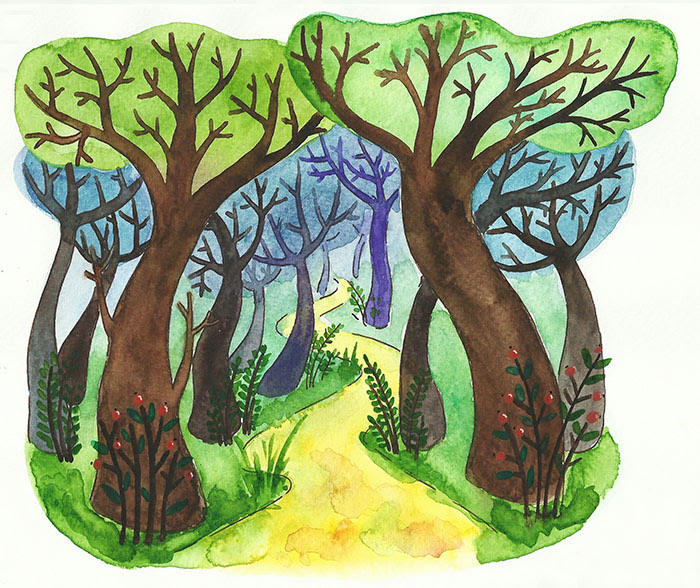 Milyen színeket
látsz?
Milyen hangot
hallasz?
HOL JÁTSZÓDIK?
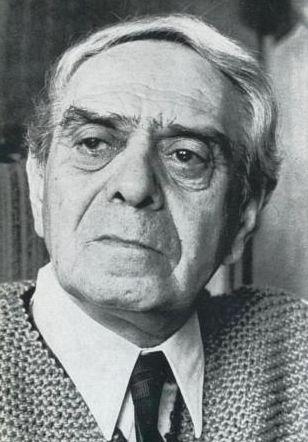 zúgó erdő
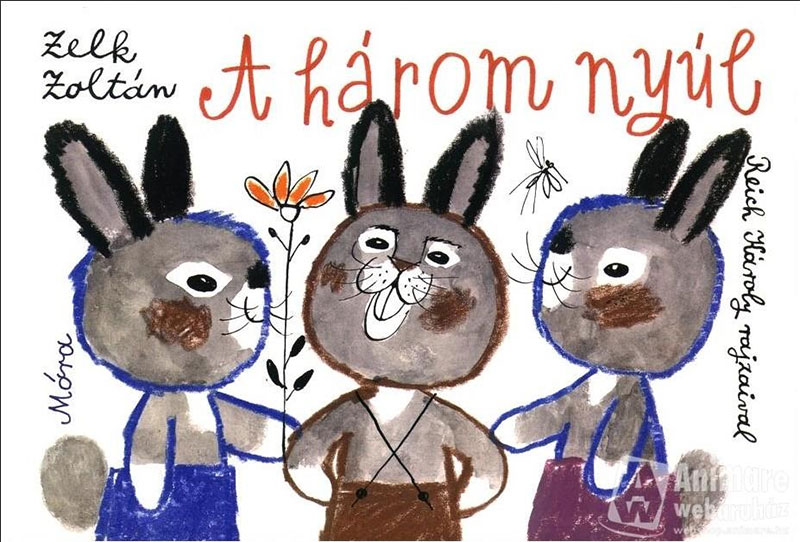 https://youtu.be/PNm6zz1d1k4?t=1
[Speaker Notes: Zúgó erdő jelentése]
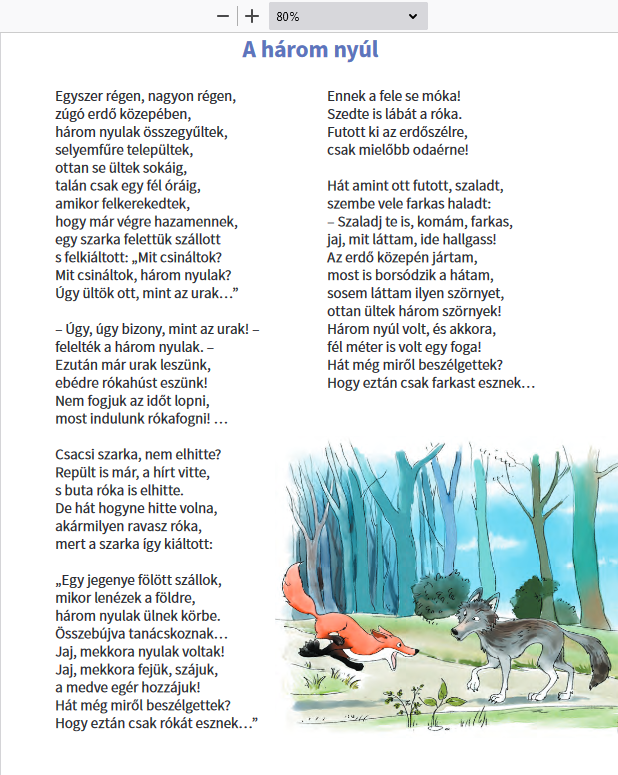 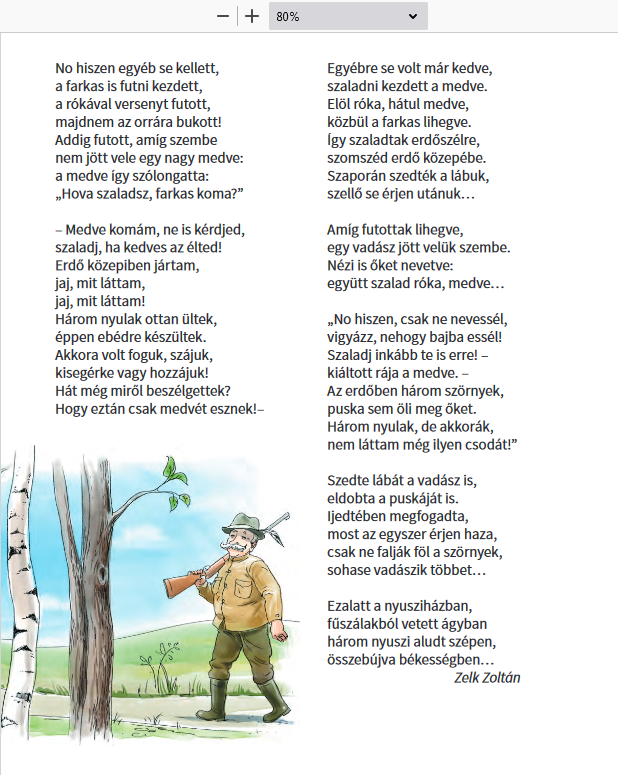 4.
5.
1.
3.
2.
6.
[Speaker Notes: Részek bejelölése]
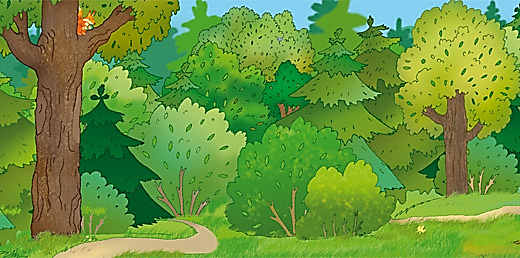 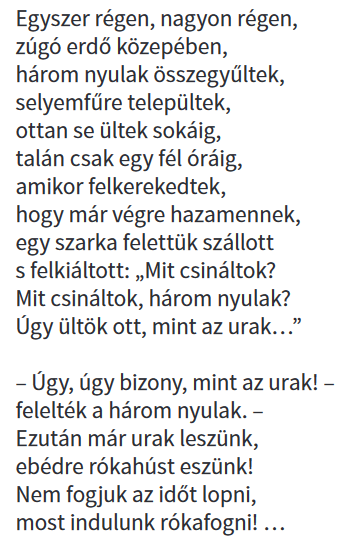 1.
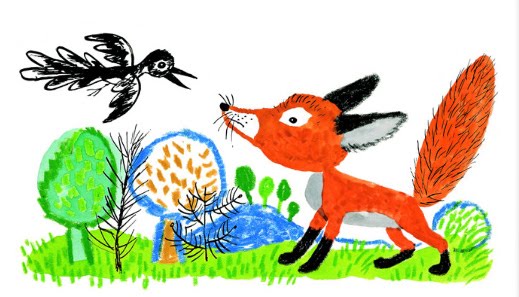 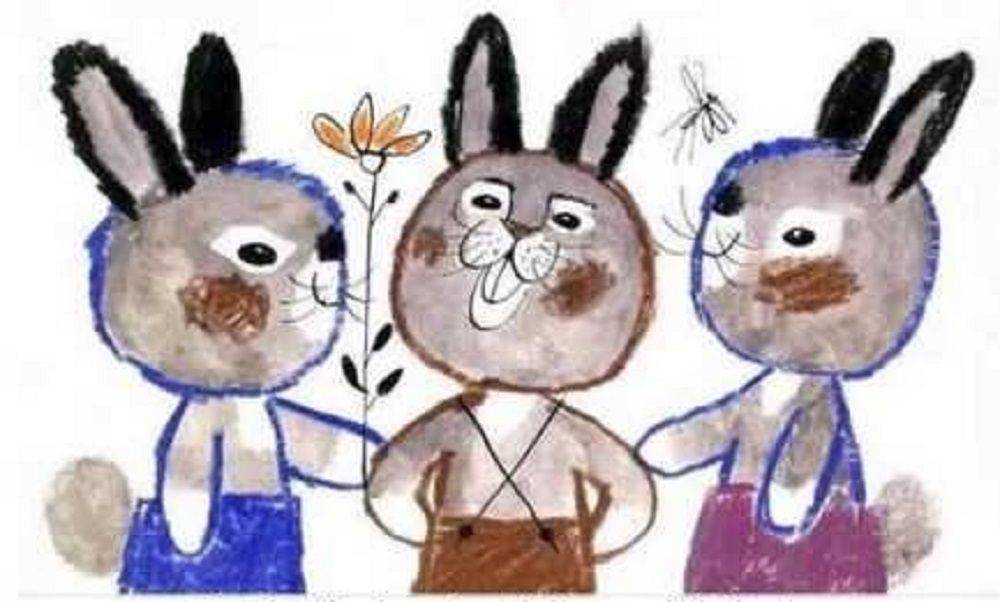 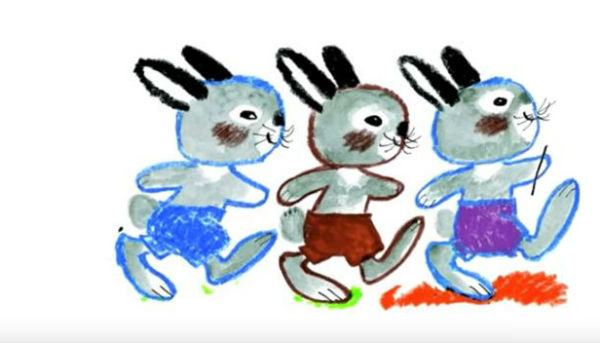 [Speaker Notes: Hangos olvasás
Kik beszélgettek ? Ki látta meg őket?
Mit feleltek a szarka kérdésére?]
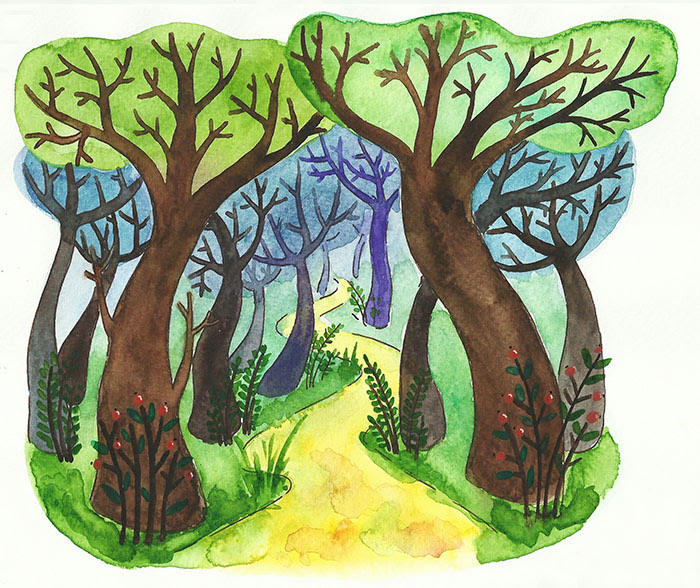 azonnal
Nem fogjuk az időt lopni
annak idején
késlekedés nélkül
idejében
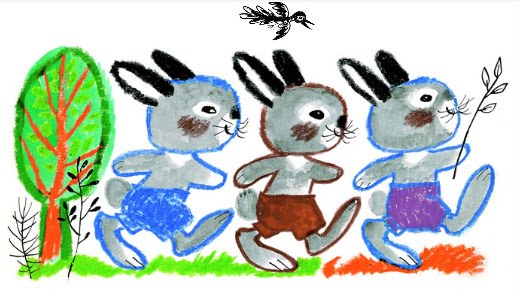 [Speaker Notes: Szerinted hihető a nyulak válasza? 
Miért mondták ezt a szarkának?]
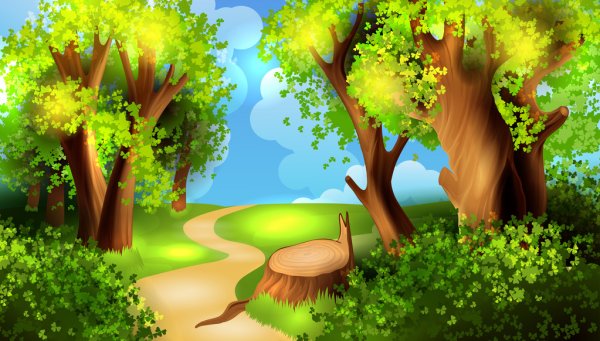 2.
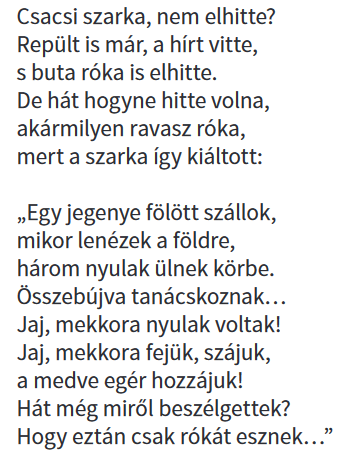 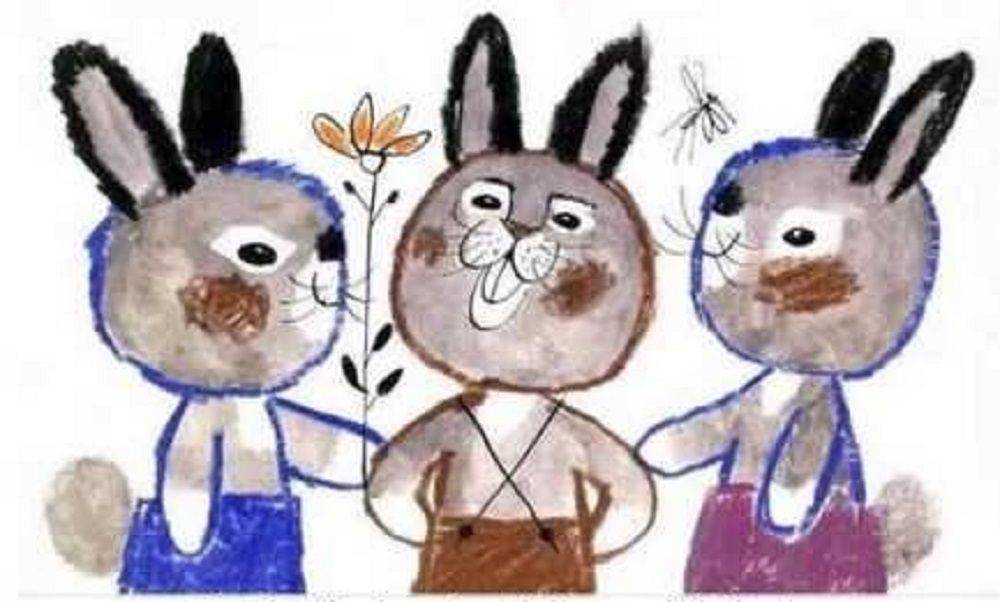 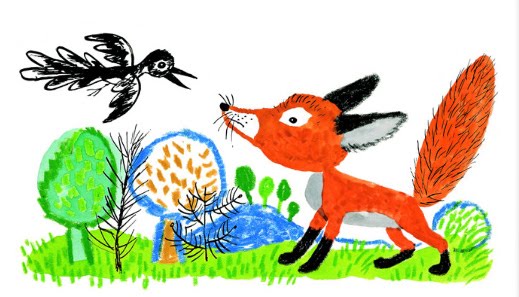 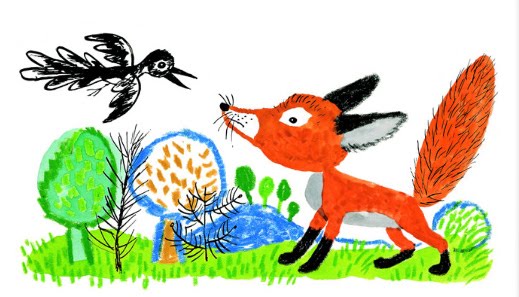 [Speaker Notes: Hangos olvasás
Hogyan adta át a hírt a szarka a rókának?]
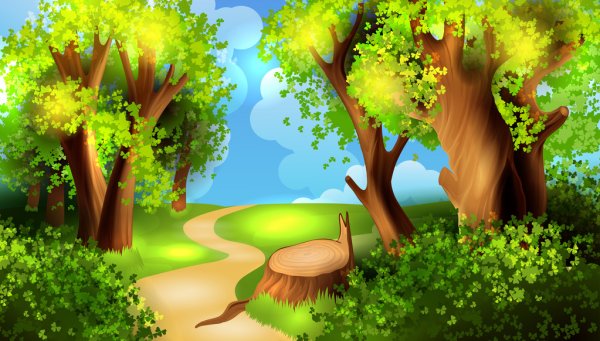 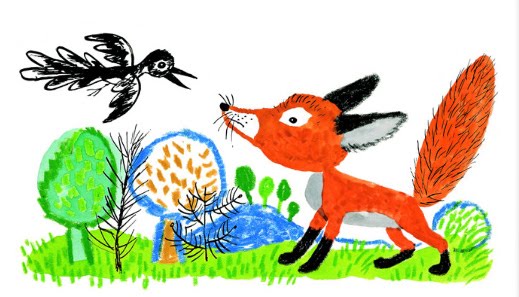 A szarka akkor látta a nyulakat, amikor…
A róka hitt a szarkának, pedig…
3.
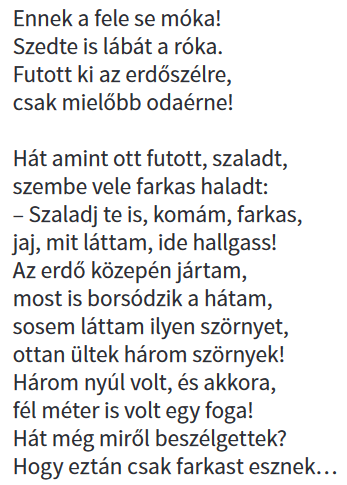 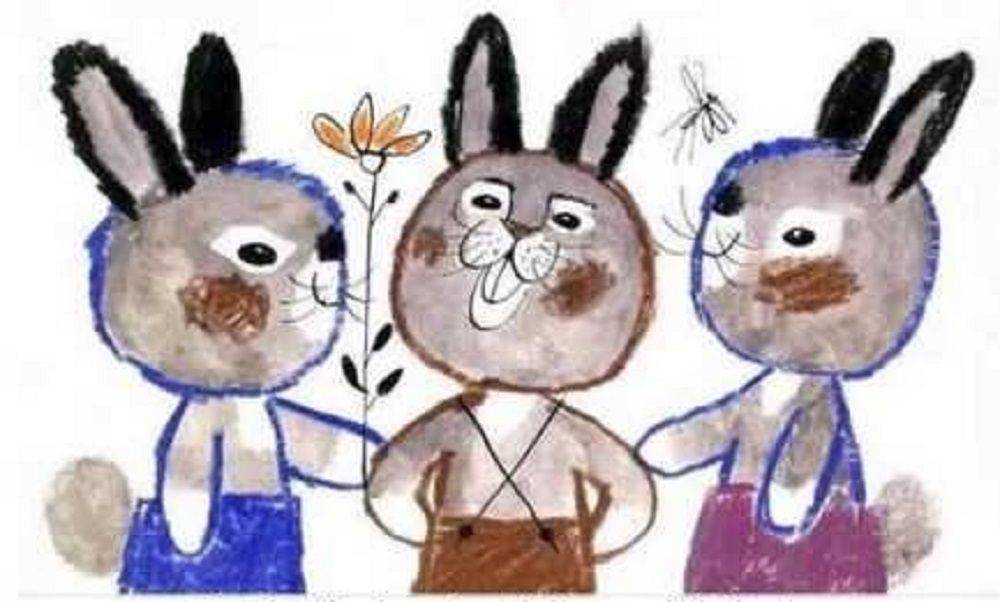 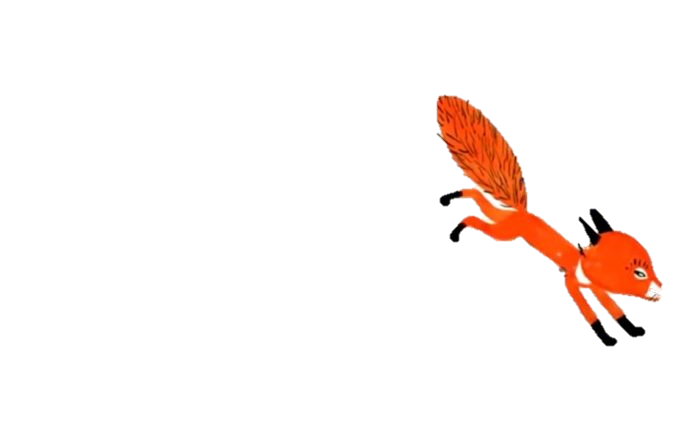 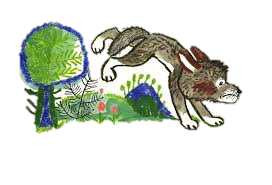 [Speaker Notes: Kivel találkozott a róka?
Mit mondott neki?]
fele se móka
szedte a lábát
borsódzik a háta
siet
végigfut rajta a hideg félelmében
komoly dolog
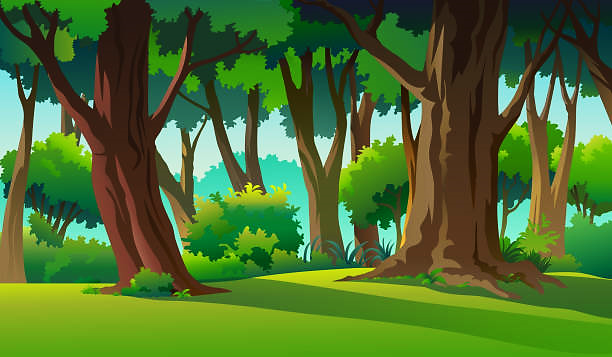 4.
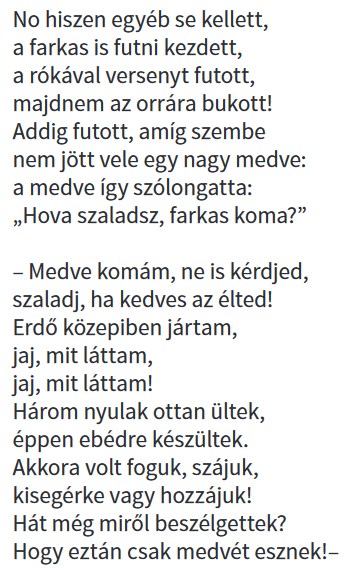 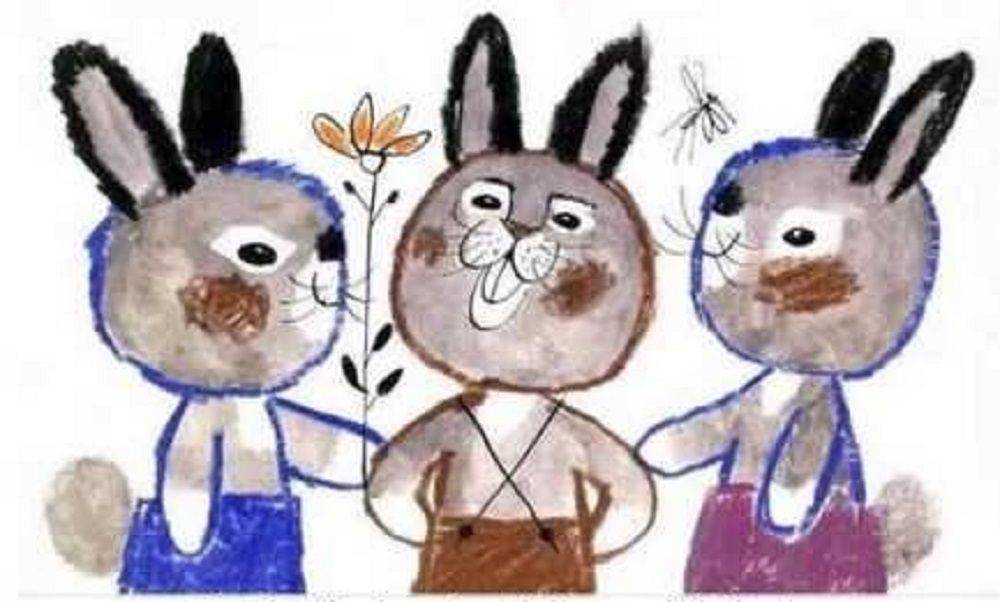 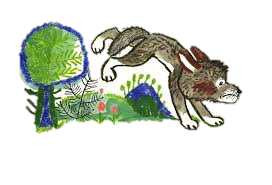 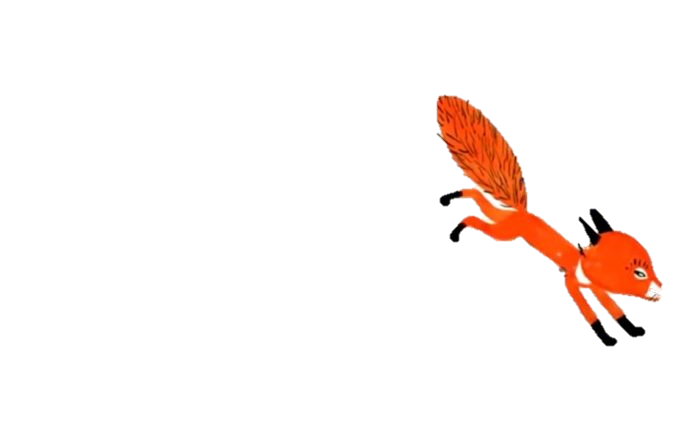 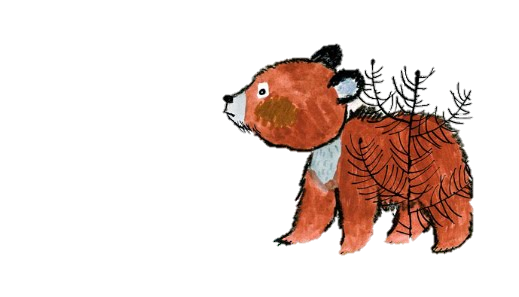 [Speaker Notes: Hangos olvasás
Meddig futott  a róka és a farkas?
Mit mondtak neki?]
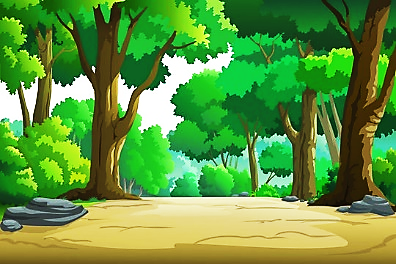 5.
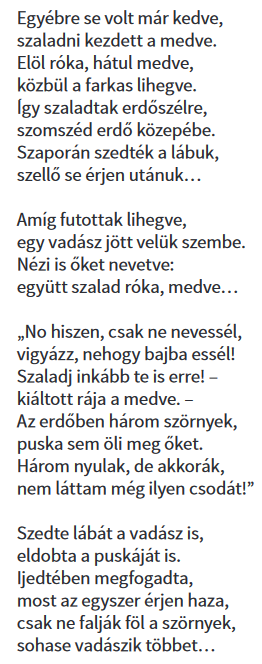 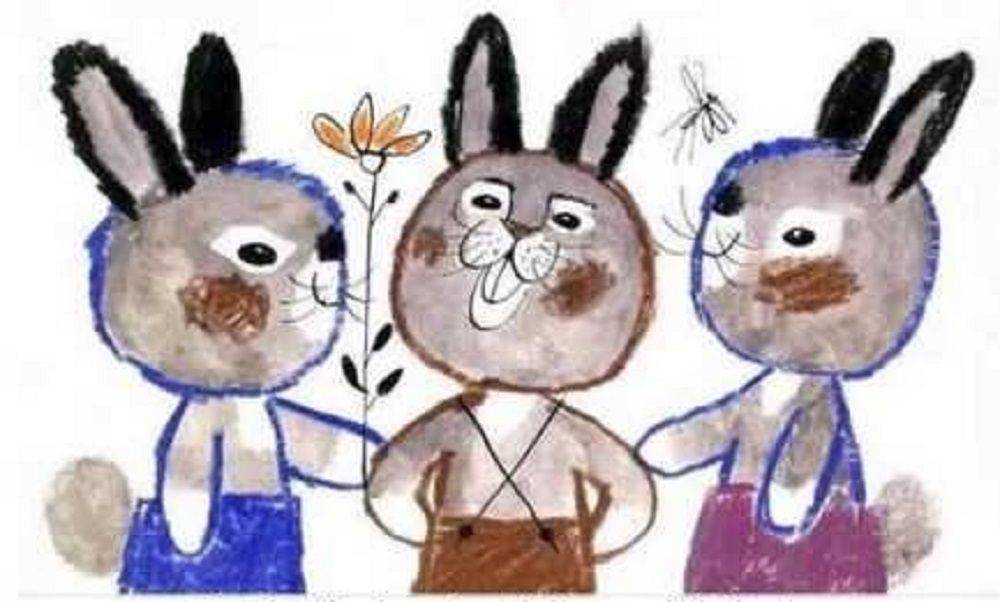 A vadász azért dobta el a puskáját, mert…
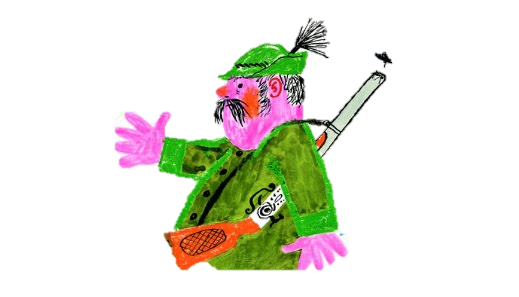 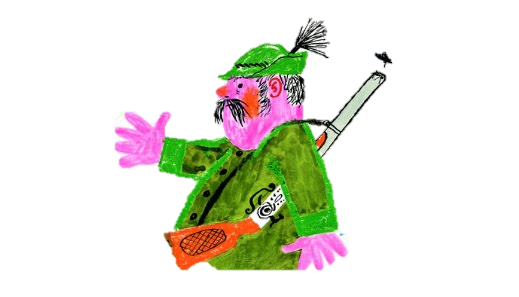 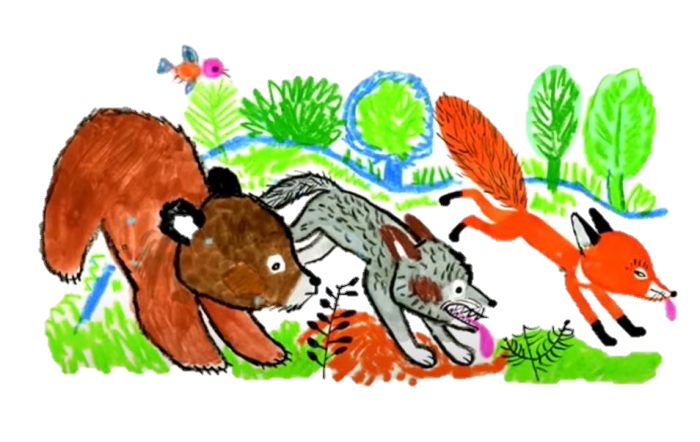 [Speaker Notes: Hangos olvasás
Kivel találkozott a három állat?
Miért nevetett a vadász?]
5.
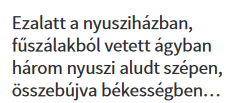 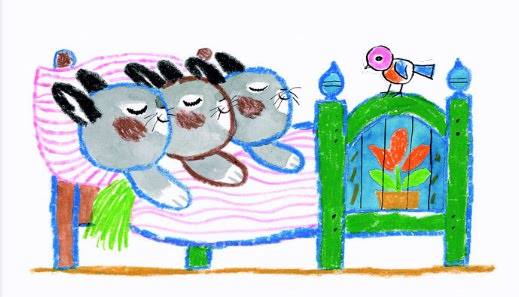 [Speaker Notes: Hangos olvasás]
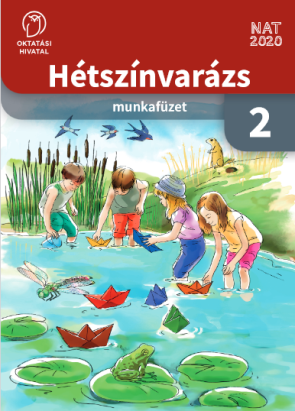 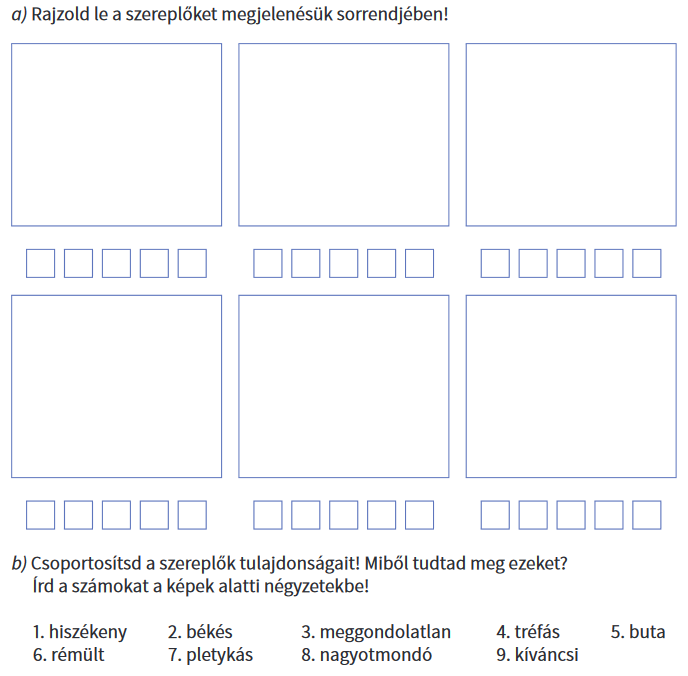 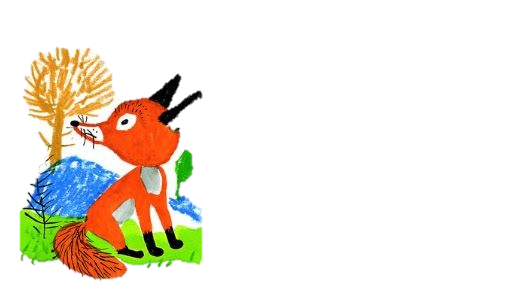 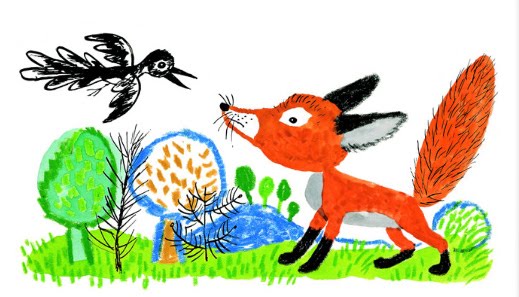 22.
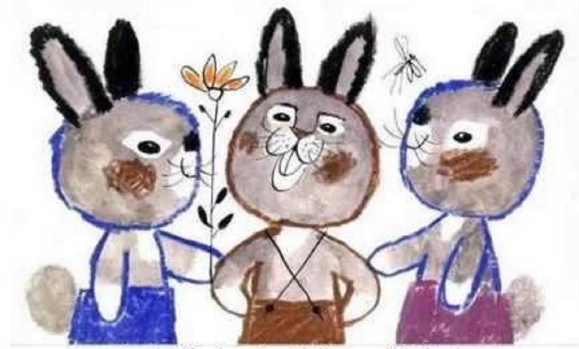 1.
3.
7.
8.
9.
2.
4.
8.
1.
3.
5.
6.
8.
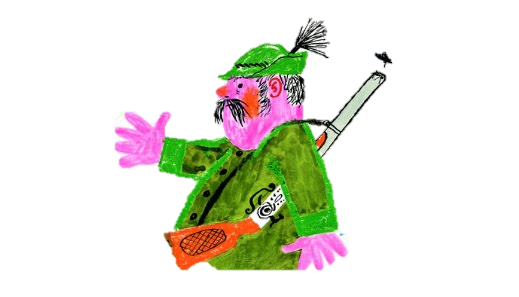 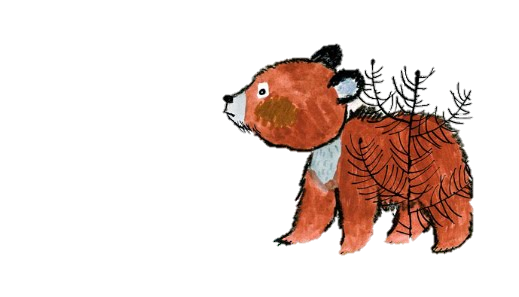 1.
3.
5.
6.
8.
1.
3.
5.
6.
8.
1.
3.
5.
6.
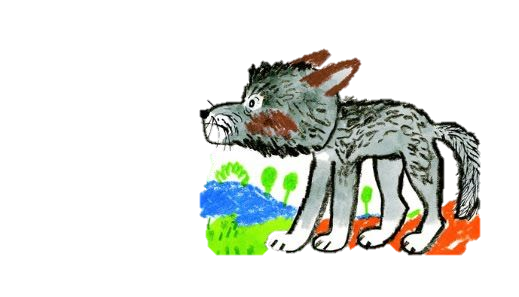 Ki okozta a zűrzavart a mesében?
valótlan
nyugalmat zavaró
rémületet keltő
RÉMHÍR
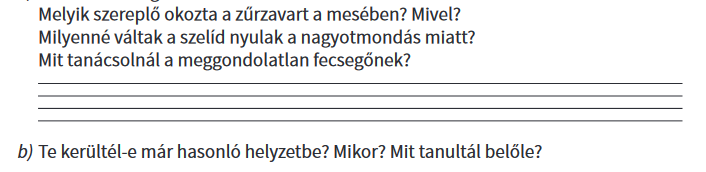 Melyik állat látta egyáltalán a nyulakat?
Hogyan terjedt a rémhír?
3.
2.
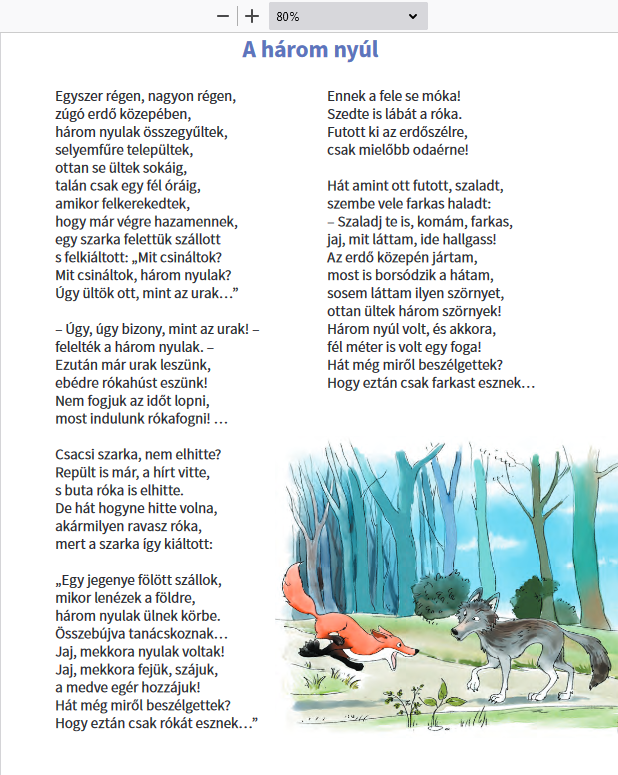 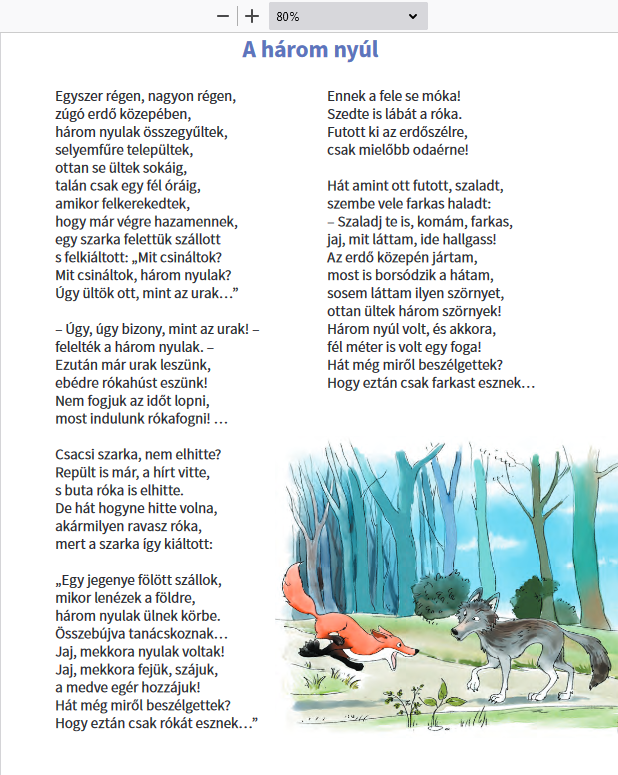 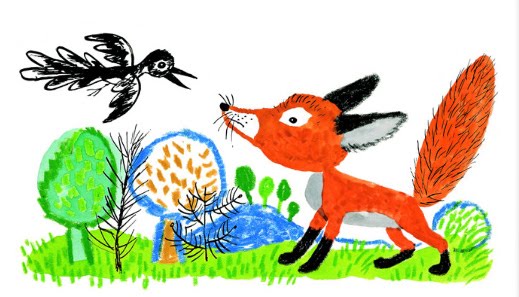 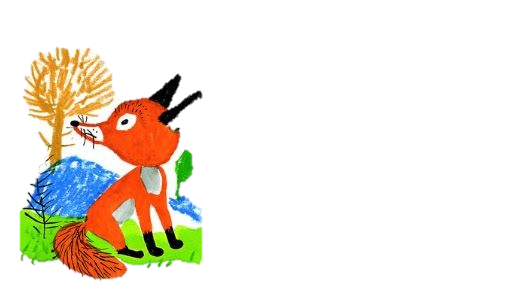 Milyenek a nyulak az egyes állatok szerint?
4.
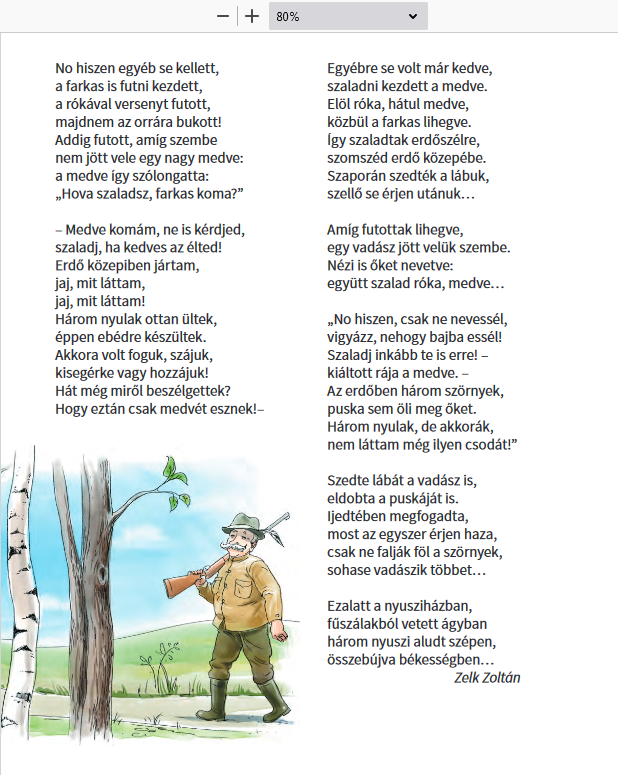 5.
Milyenek a nyulak 
valójában?
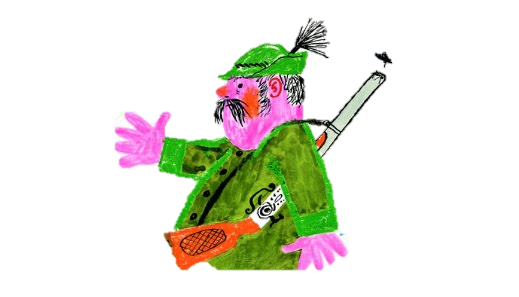 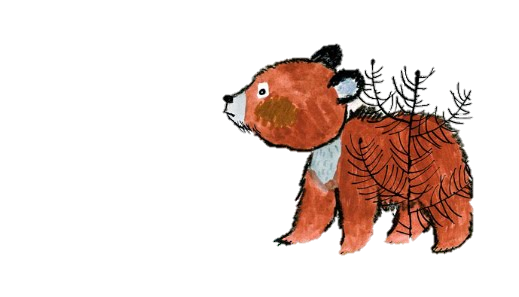 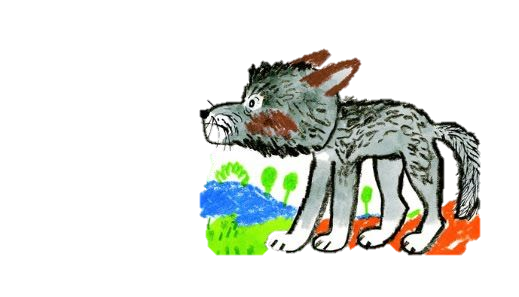 Milyen érzések és hangulat uralkodott el 
az erdőben a rémhír hatására?
Ehhez képest milyen hangulat zárta a mesét?
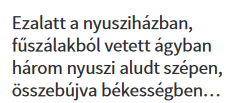 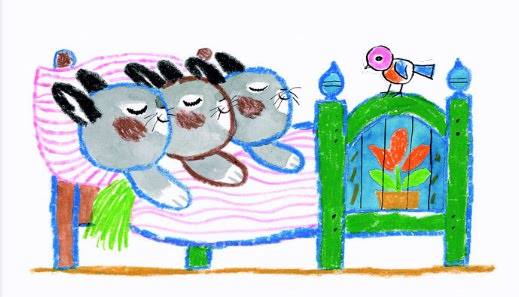 de
A vadász azon mulatott, ... együtt látja az ellenségeket.
A nyulak tréfálkoztak, ….   a szarka komolyan vette.
A rókának borsódzott a háta, ….   
sosem látott ilyen szörnyeket.
mert
Halálra rémült a medve,... futásnak eredt.
hogy
ezért
ugyanis
és
ezért
hogy
mivel
de
mert
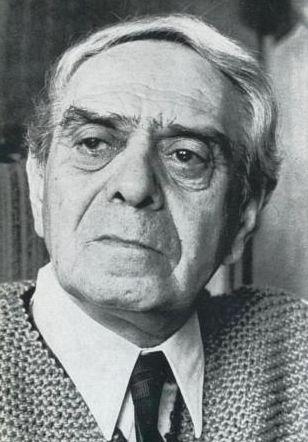 Írója
műmese
MESE
Kezdés
Kitalált történet
Befejezés
Helyszín
Meseszám
MESE
Szereplők
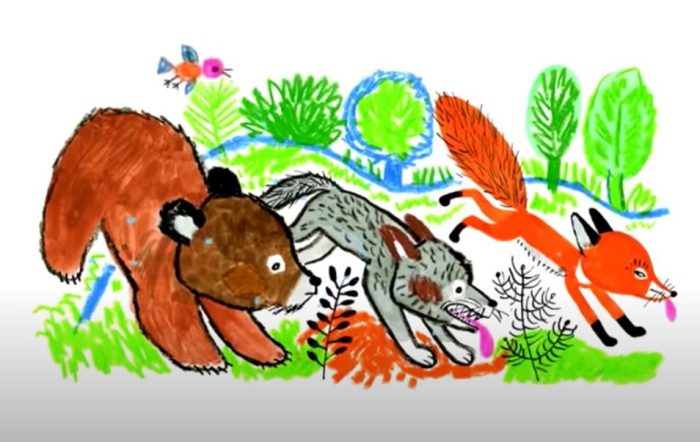 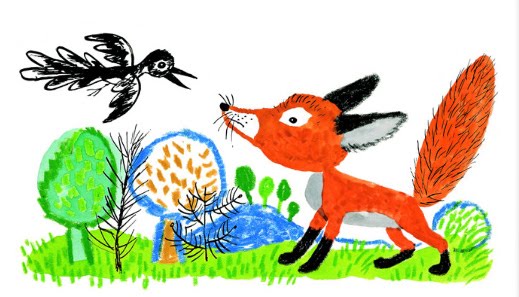 állatok
ember
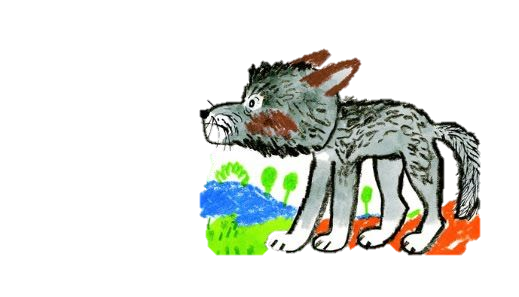 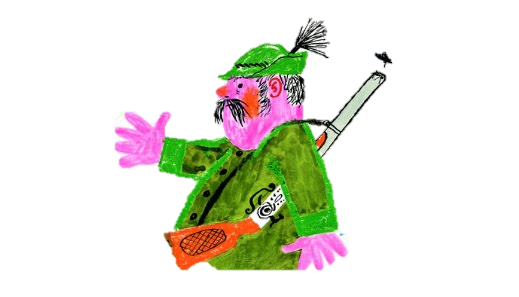 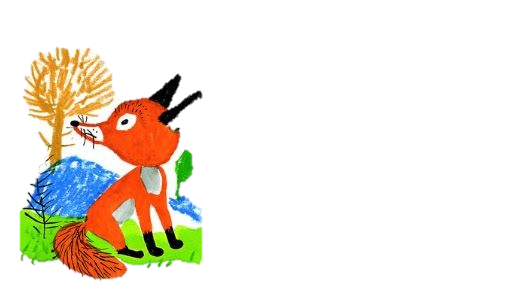 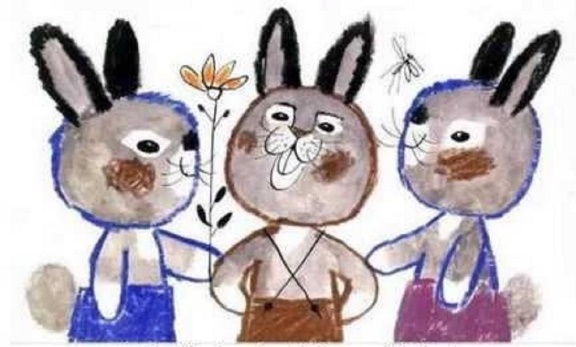 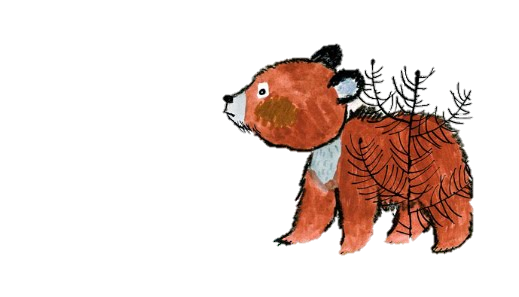 Mit olvastunk?
Formája vers
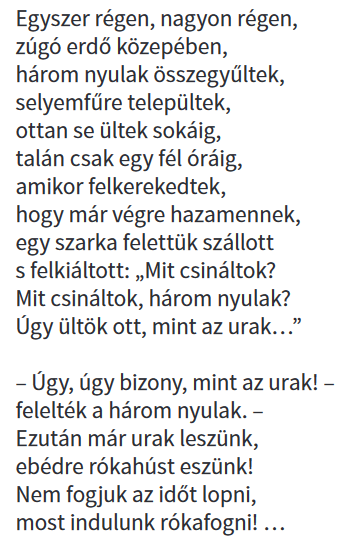 rím
Tartalma egy történet
VERSES MESE
FAJTÁJA
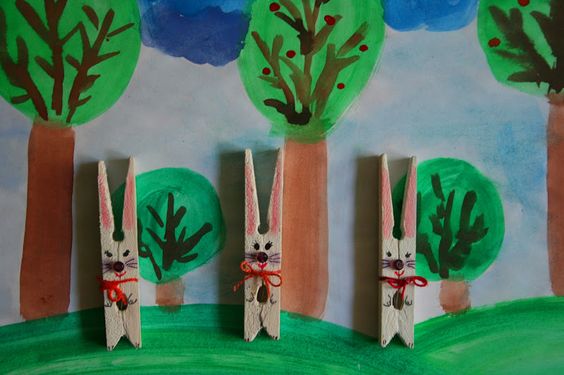 https://youtu.be/ogfE8mESdDk
rajzfilm - Domján
https://wordwall.net/hu/resource/1473758/a-h%C3%A1rom-ny%C3%BAl
szóalkotás
https://wordwall.net/hu/resource/1368128/irodalom/a-h%c3%a1rom-ny%c3%bal
https://wordwall.net/hu/resource/1467818/a-h%C3%A1rom-ny%C3%BAl
időrend
https://wordwall.net/hu/resource/1474403/a-h%C3%A1rom-ny%C3%BAl
mondatkiegészítés
https://wordwall.net/hu/resource/14996878/olvas%c3%a1s/a-h%c3%a1rom-ny%c3%bal
kvíz
https://wordwall.net/hu/resource/14183717/a-h%C3%A1rom-ny%C3%BAl
https://wordwall.net/hu/resource/2714504/zelk-zolt%C3%A1n-a-h%C3%A1rom-ny%C3%BAl
igaz-hamis
https://wordwall.net/hu/resource/1330951/olvas%c3%a1s/ki-re-i-gaz-az-%c3%a1l-l%c3%ad-t%c3%a1s-zelk-zolt%c3%a1n-a-h%c3%a1rom-ny%c3%bal
kire igaz?
https://learningapps.org/6069575
szereplők és cselekedeteik
https://view.genial.ly/61839186e998c80da7568a48/interactive-content-harom-nyul?fbclid=IwAR1zPh47VQPG98RxfpyRGFTRfJOX11FtexhN1eNsbk6VCAU_fVpcGzYQCyU
[Speaker Notes: http://kiflieslevendula.blogspot.com/2012/08/a-harom-nyul-ruhacsipeszbol.html]